Štúdium na Fakulte chemickej a potravinárskej technológie
Milena Reháková, prodekanka pre vzdelávanie
Bratislava, 13.9.2023
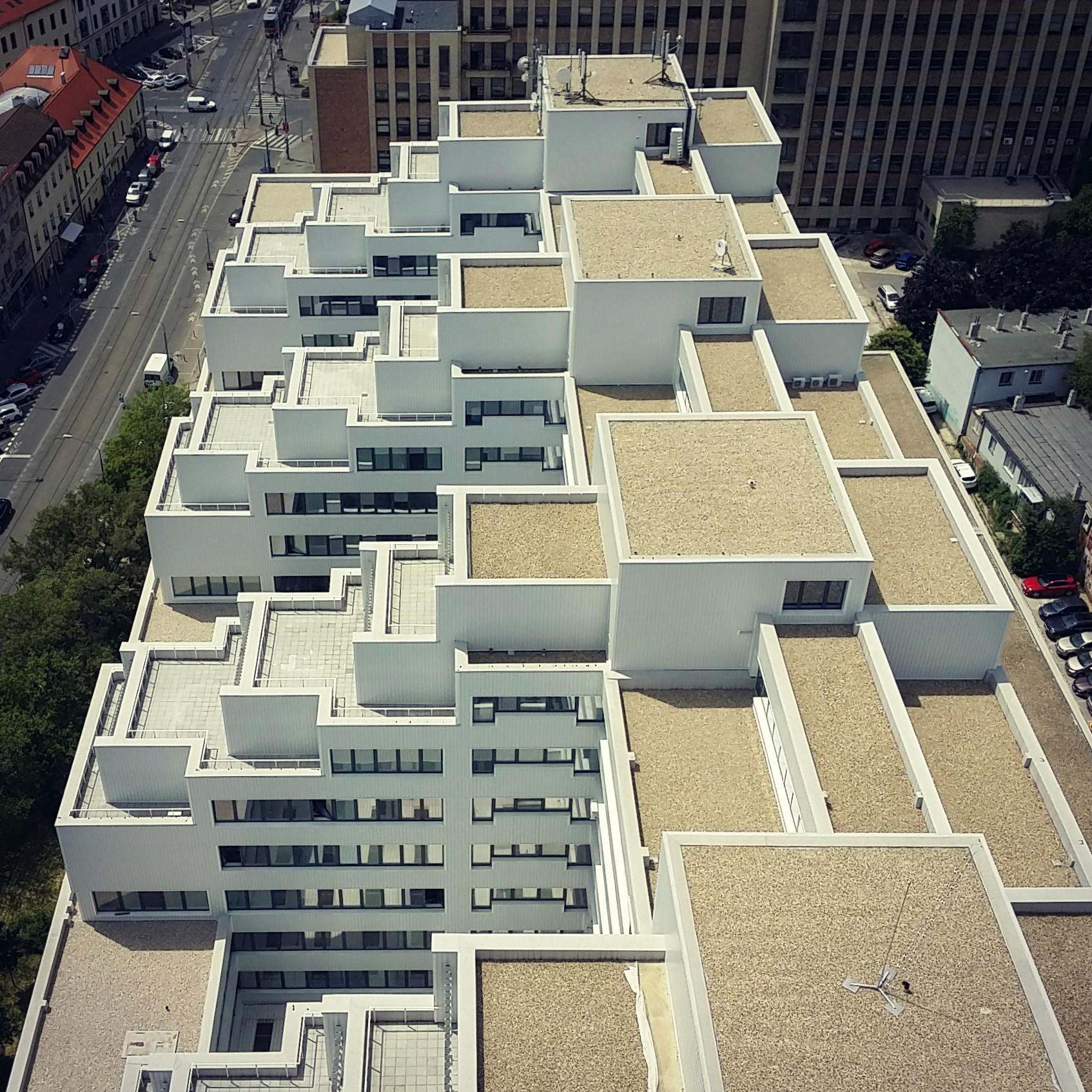 FCHPT STU v ak. r. 2023/2024
1 280 študentov
440 zamestnancov (cca ½ učitelia)

10 ústavov / 17 oddelení
3 samostatné oddelenia
dekanát, Slovenská chemická knižnica



prezenčná výučba s obmedzením:
rekonštrukcia SB – projekt EU ACCORD (niektoré prednášky v Bc. stupni môžu byť dištančne)
2
Prijímacie konanie na bakalárske štúdium pre 2023/24
Počet uchádzačov v 1. kole (k 30.4.2023): 	694

Počet uchádzačov v 2. kole (k 10.8.2023): 	2545

Spolu:								939

   z toho uchádzačov zo zahraničia:			292

   z toho uchádzačov o štúdium v AJ:		  38


Počet zapísaných k 12.9.2023: 			380 (cca 110 zahr.)
Vzdelávanie na FCHPT – študijné programy                 po zosúladení s novými štandardmi SAAVŠ
CELOŽIVOTNÉ VZDELÁVANIE
CELOŽIVOTNÉ VZDELÁVANIE
4
Bakalárske študijné programy v ak. roku 2023/24
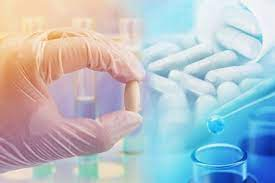 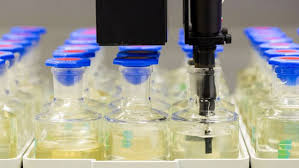 197
232
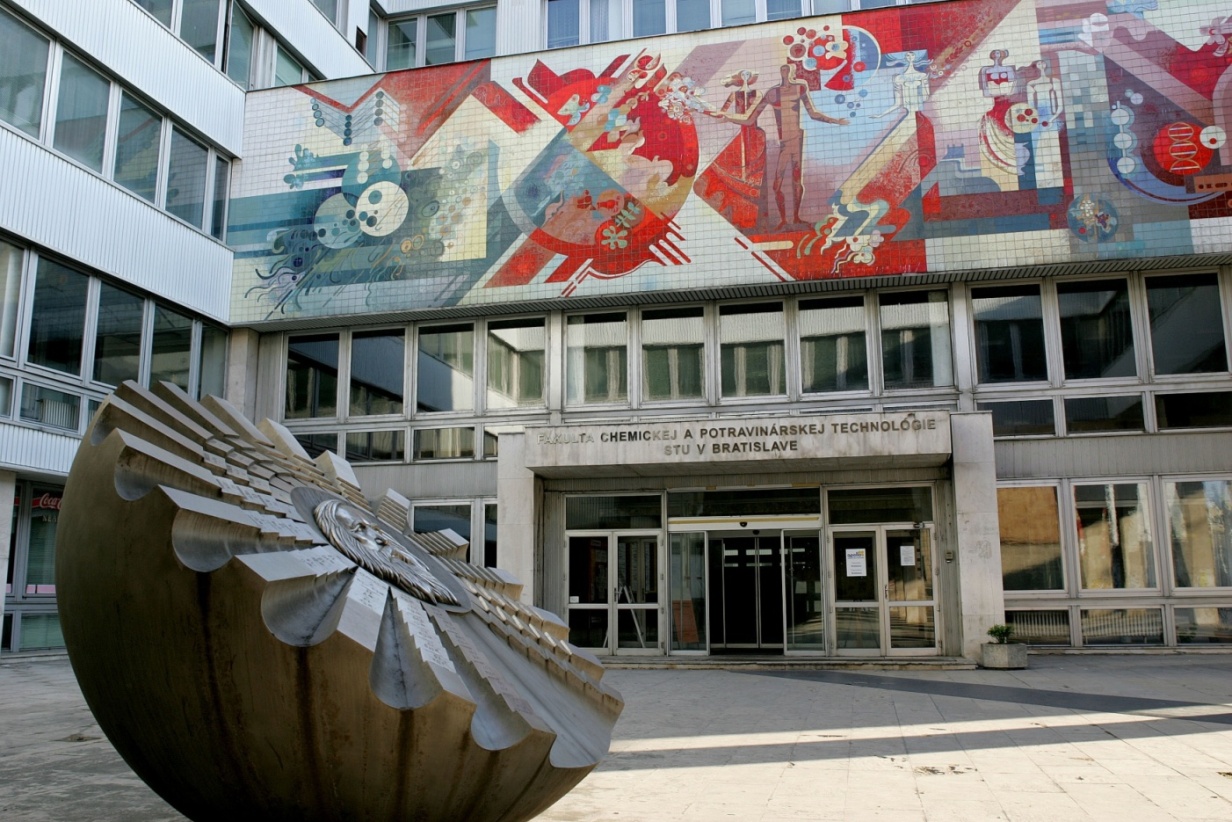 233
90
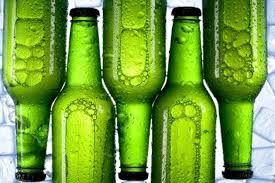 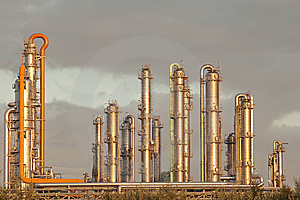 158
30
5
Bakalárske študijné programy
klasický bakalársky študijný program = 3-ročný 

konverzný študijný program = 4-ročný študijný program

štandardná dĺžka štúdia – 4 roky bez nutnosti platenia školného za nadštandardnú dĺžku štúdia
1. ročník = prípravný – nadobudnutie kvalitných vedomostí z prírodovedných predmetov (M, F, Ch) zodpovedajúcich stredoškolskému (maturitnému) učivu na úrovni potrebnej pre zvládnutie ďalšieho štúdia v ostatných 3 rokoch
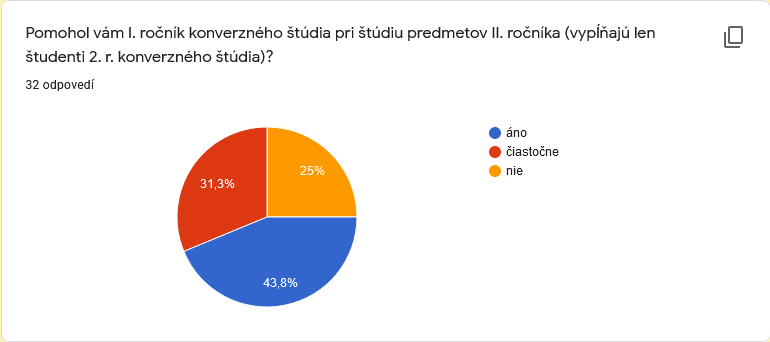 Pomohol vám I. ročník konverzného štúdia pri štúdiu 
predmetov II. ročníka?
Zdroje informácií o štúdiu: web a FB FCHPT, AIS
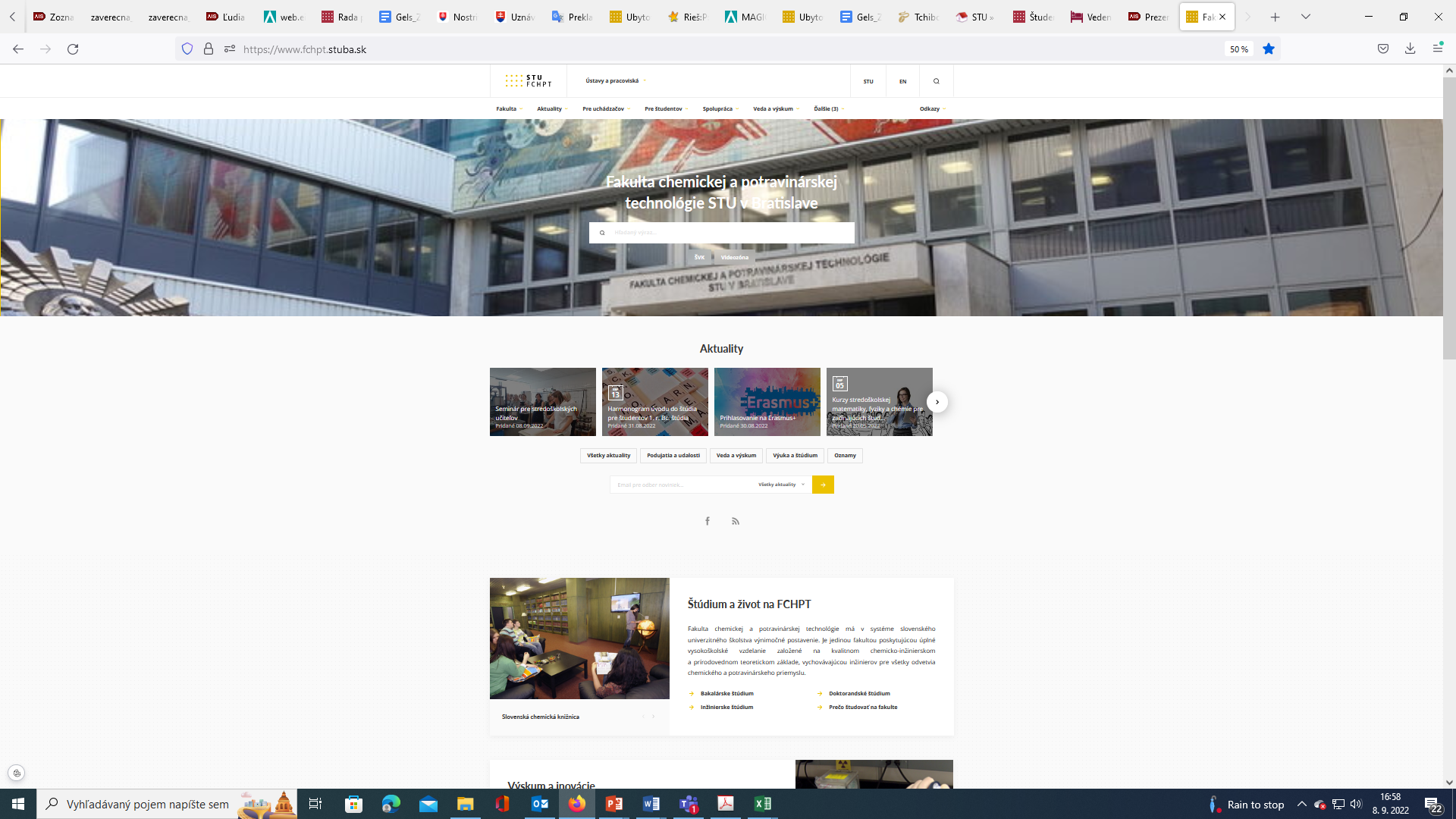 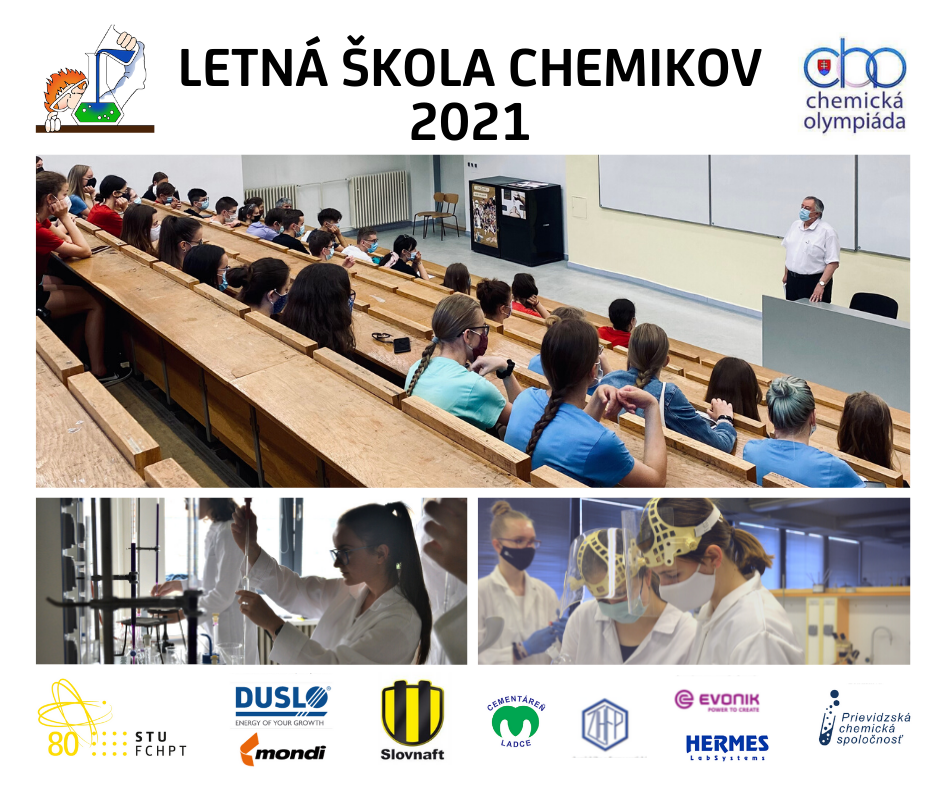 2023/2024
Výučba na FCHPT STU v ZS 2023/2024 bude prebiehať prezenčnou formou  s povolenými výnimkami – niektoré prednášky môžu prebiehať dištančne

Dôvod: rekonštrukcia SB (starej budovy)

V prvých ročníkoch vyučovanie bude prebiehať takmer na 100 % prezenčne. Prezenčné akcie majú v rozvrhu uvedené číslo miestnosti (napr. CH17, NB 274);

Vybrané prednášky (B-POVYKO) sa budú realizovať dištančne (online formou), prioritne prostredníctvom platformy GSuite – Google Meet. Dištančné akcie majú v rozvrhu namiesto čísla miestnosti uvedené „WEB XX“ a rozkliknutím získate adresu pripojenia;

Vyučujúci pred začiatkom semestra vypracujú podmienky priebežnej kontroly a ukončenia predmetu pre prípad prezenčnej, ale i dištančnej, príp. kombinovanej formy vzdelávania, s ktorými oboznámia študentov na začiatku výučby;

Na každej vzdelávacej aktivite vyučujúci dôsledne zabezpečí prezenciu. V prípade ochorenia na COVID (i iného), predložíte študijnej referentke ospravedlnenku, ktorá bude vložená do AISu, aby boli informovaní všetci vyučujúci. Prezenčné listiny sa archivujú.
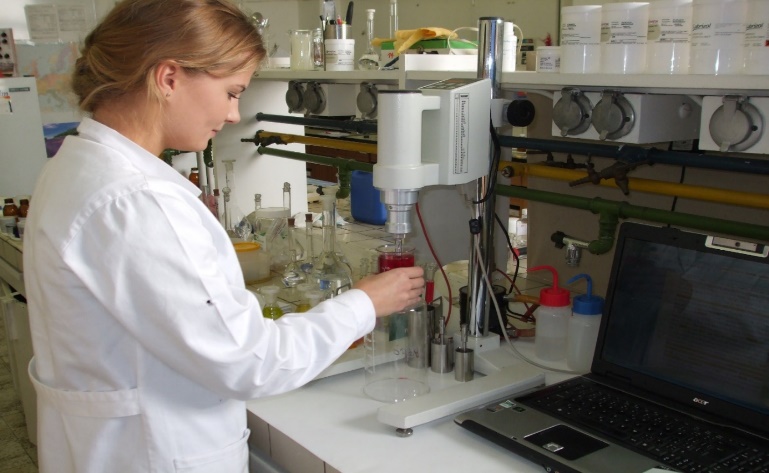 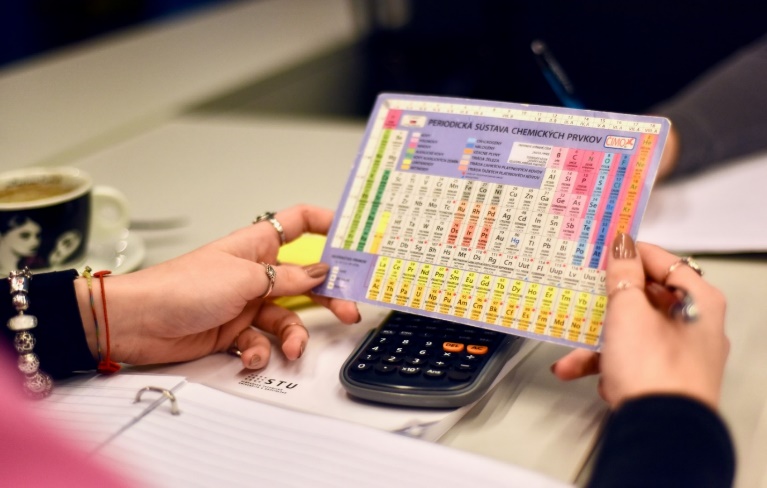 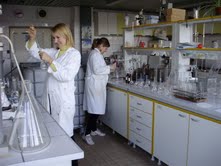 8
2023/2024
Ubytovanie

V ak. r. 2023/24 dostalo ŠD 96 % žiadateľov 1. ročníka; ŠD Mladá garda 

V 2. ročníku bola ubytovanosť len 64 %, celkovo cca 88 %: o ubytovanie sa súťaží!
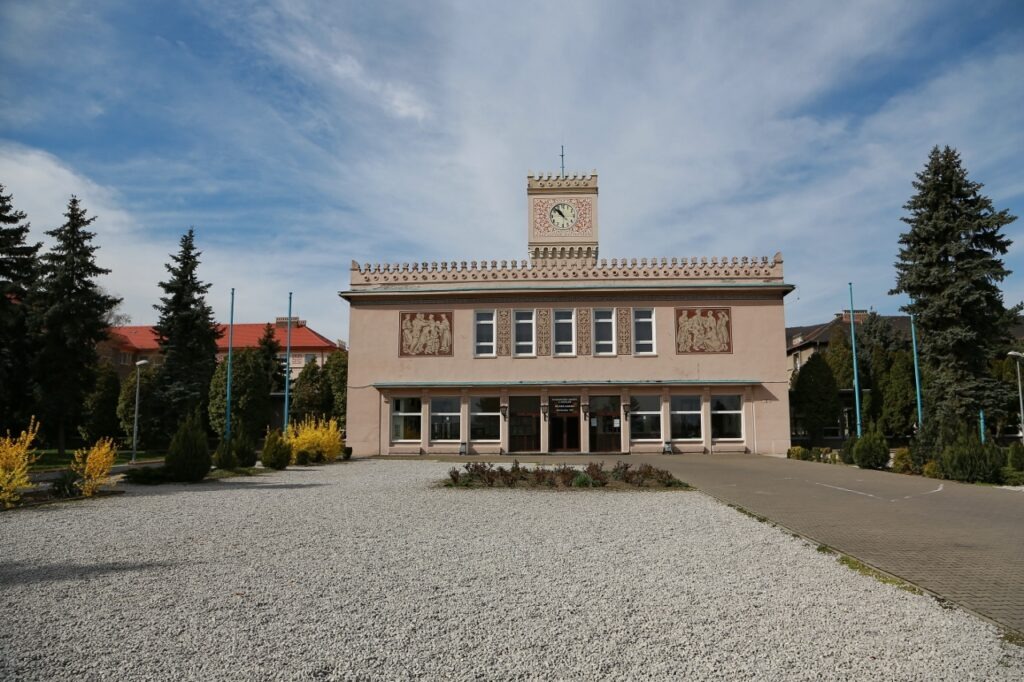 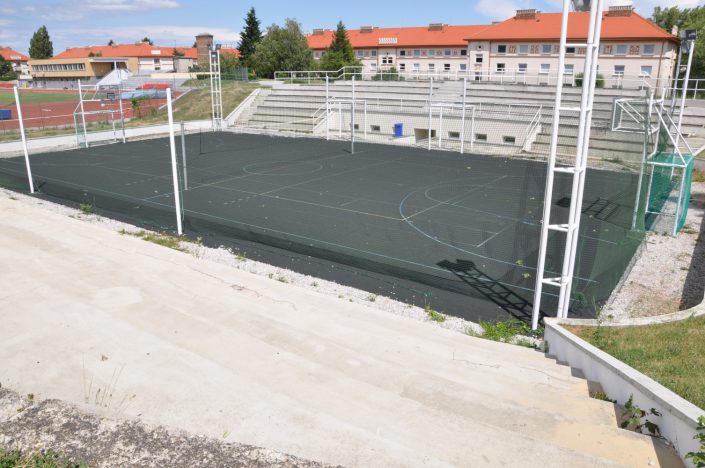 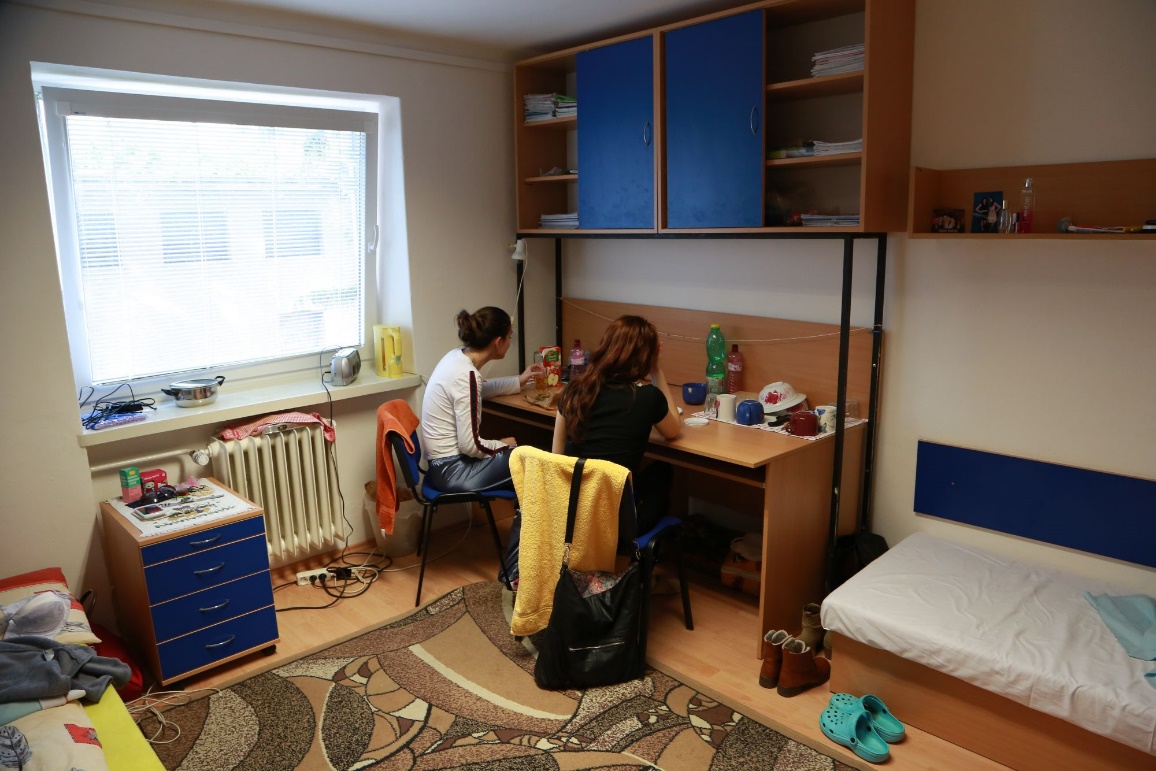 9